Celsius
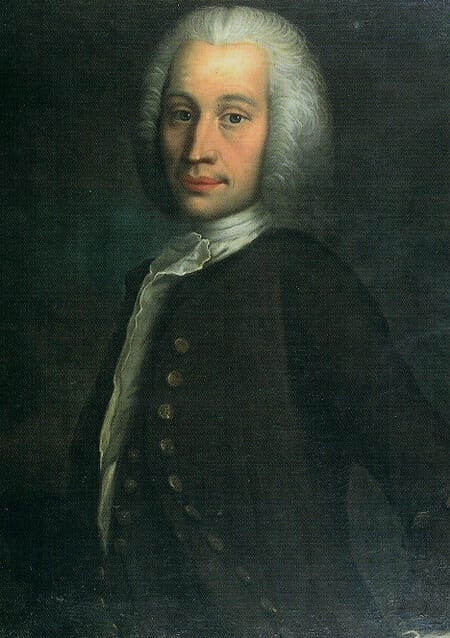 Nom au complet:Aners Celsius
Periode de temps: 1701-1744
Nasionalité: Suédois
Decouverte: degré Celsius




Fait par Maély Giguère
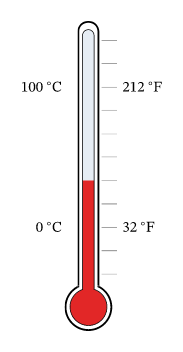 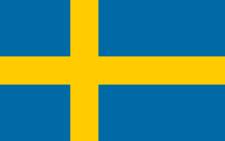